MYTHBUSTERS
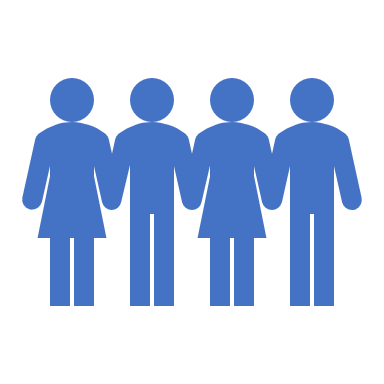 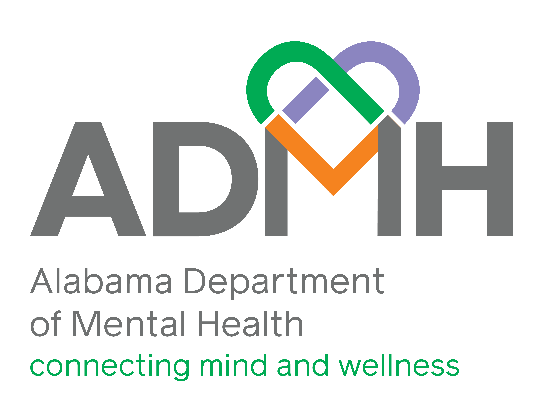 IPS Supported Employment
Myth BustersAgenda
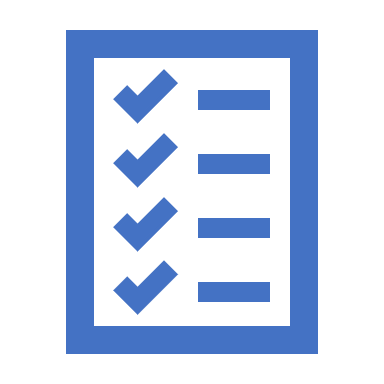 Let’s break myths about employment
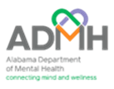 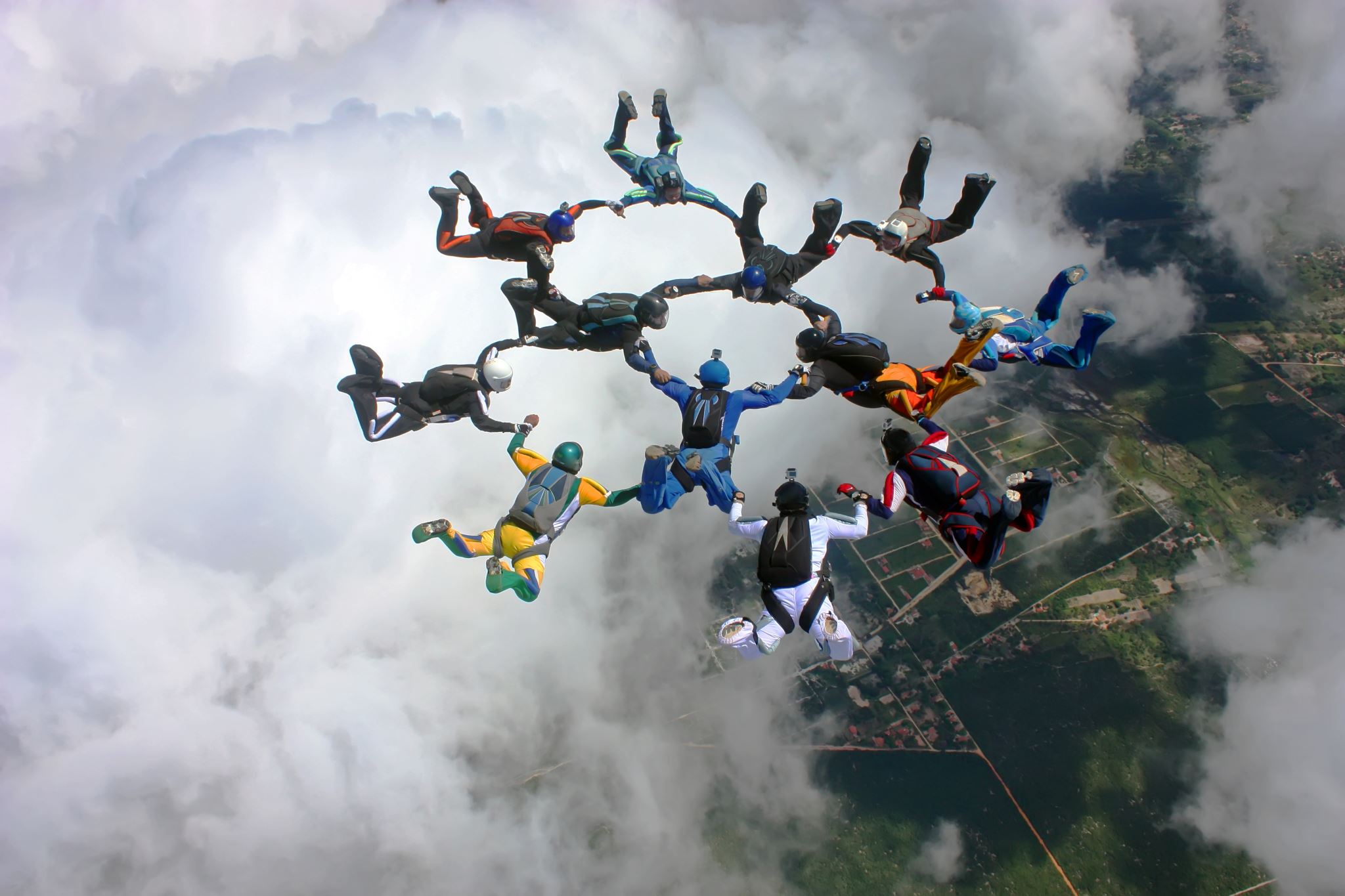 Myth Buster’s Team
Viewed as an essential part of recovery

Most consumers want to work

A typical role for adults in our society

Alternative to day treatment

2/3 of clients live in poverty; employment in may be a way out
					                           
Source:  IPS Employment Center
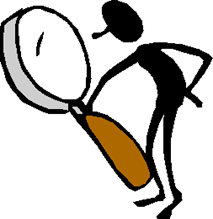 Why Focus on Employment
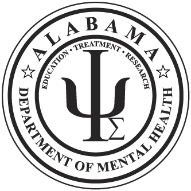 [Speaker Notes: 70% of people with mental health issues report a strong desire to work. 

IPS Supported Employment can help 60-70% of those individuals to become competitively employed.

Once employed, those individuals generally work in regular working hours, report satisfaction with their jobs, and benefit in many other ways from employment. 

Employment Status in FY14 
Adults: 70,206
Full Time Employed                  	  6.52%
Part Time Employed              	 	  3.89%
Unemployed but looking for work	 18.03%
Homemaker					  		   2.03%
Student				  				   5.95%
Retired				  				   3.59%
Disabled								 43.74%
Inmate					  			   0.76%
Not looking (past 30 days)			 15.15%
Supported Employment				   0.26%
Not Available				  		   0.08%]
Employment’s role in recovery
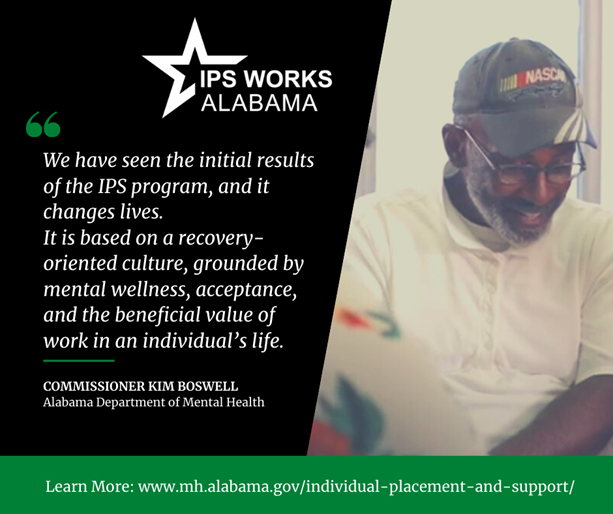 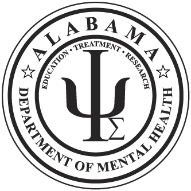 National and State Drivers
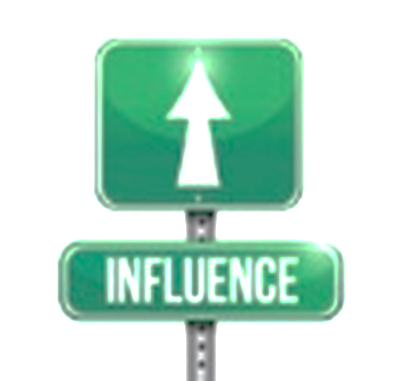 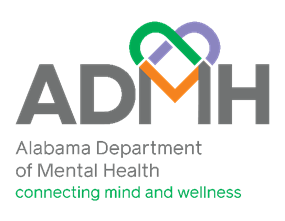 7
Recovery Support Services Important in Alabama
“While consumers have many different goals for recovery, the two most recognized goals are having a home to call their own and a meaningful, stable job.”	

Consumer Driven Recovery Focused Mental Health System: A Consumer Perspective, The Alabama Directions Council, 2007, p 5.
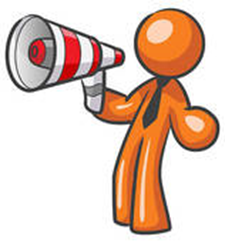 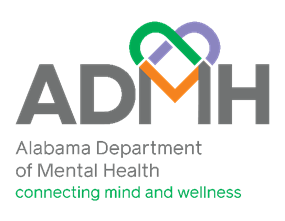 Let’s talk about employment
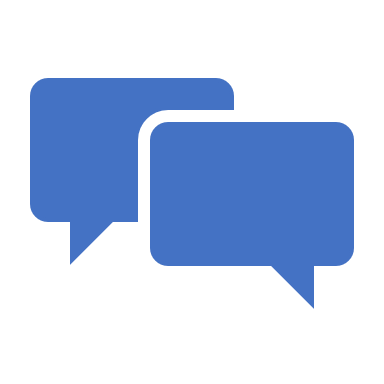 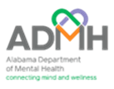 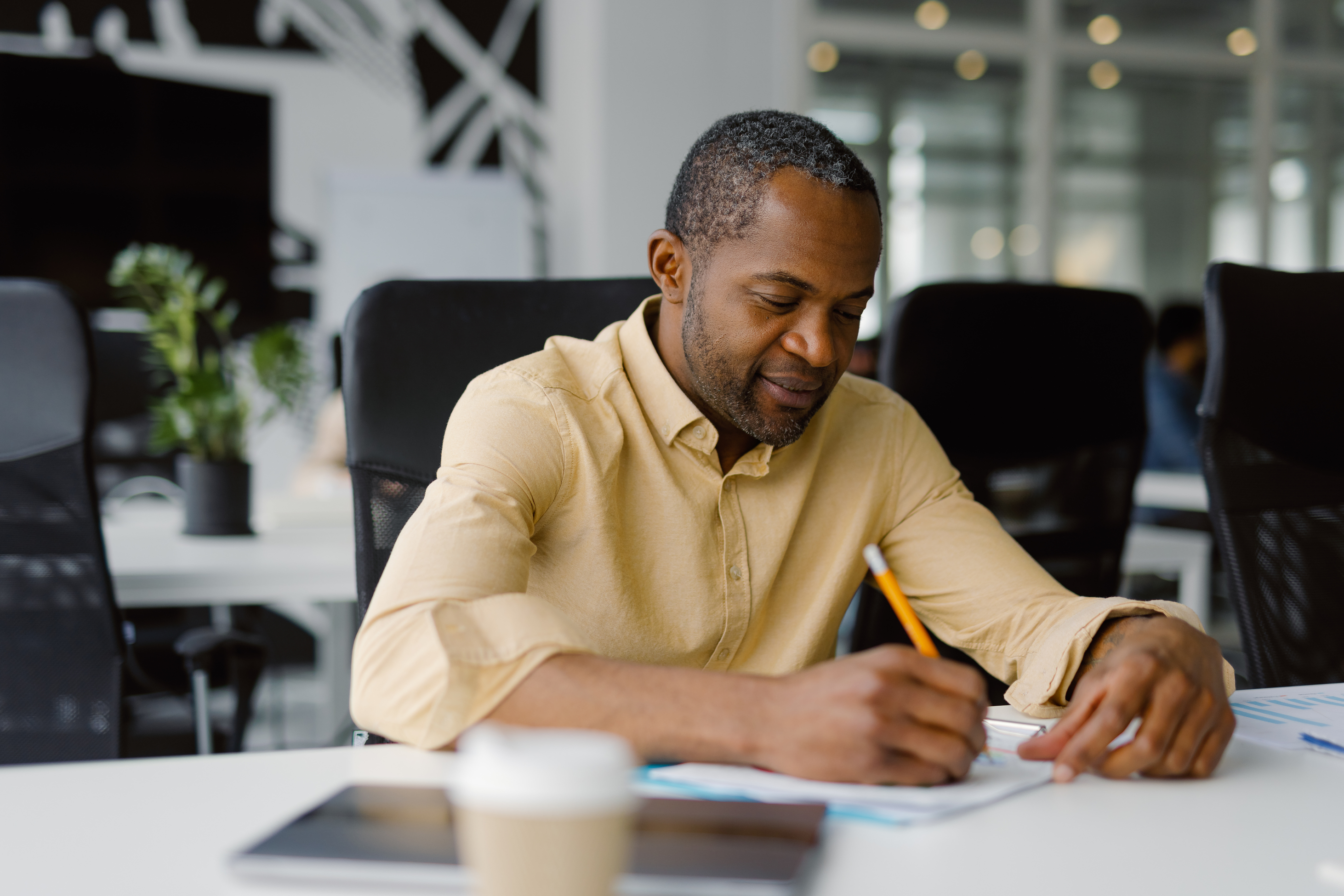 What are some of the benefits from working?
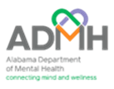 The Value of Work: Work Enhances Recovery
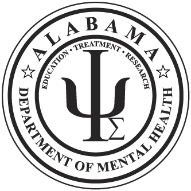 11
Dimensions that Support Recovery
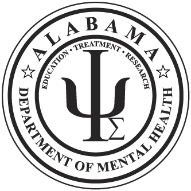 12
[Speaker Notes: SAMHSA Mental Health Block Grant
Certified Peer Specialists
Drop In Centers 
Warm Line
Certification Training for Certified Peer Specialists
Trainings by Consumer/Family State Advocacy Groups
In Our Own Voice 
LIFT
AYM
Family Basics
Vet to Vet
NAMI Connections
Family Education]
Negative Effects of UnemploymentIncreased substance abuseIncreased physical problemsIncreased psychiatric disordersReduced self esteemLoss of social contactsAlienation and apathy
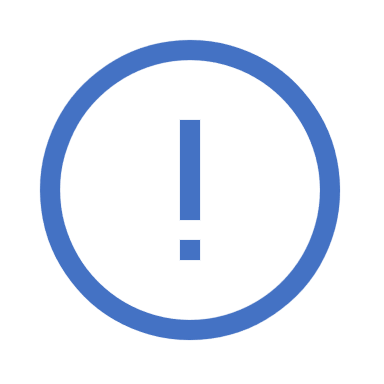 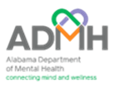 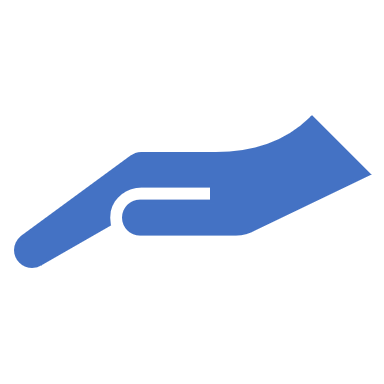 What role does employment play in recovery?
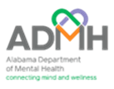 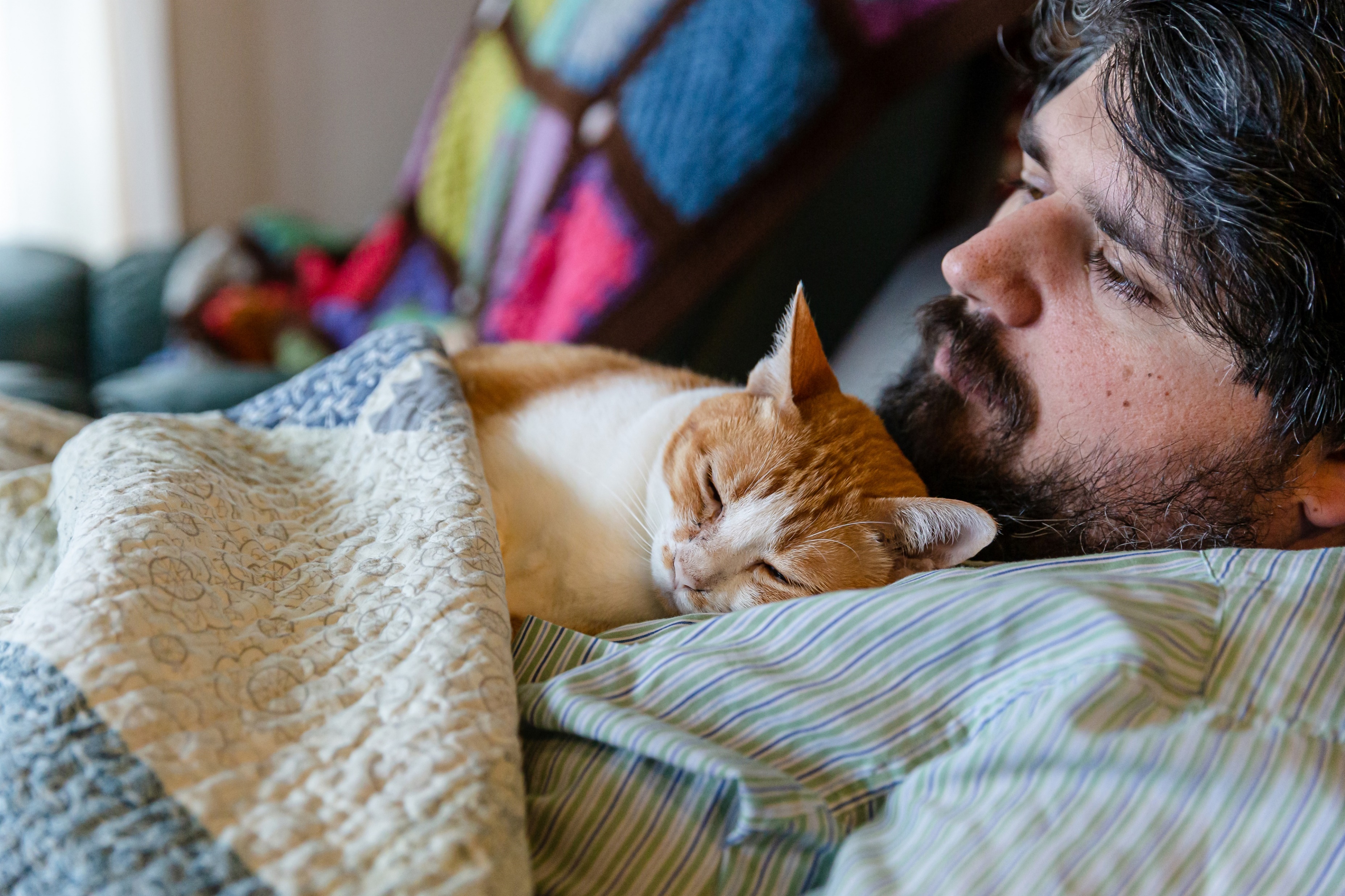 Recovery?
“My life has enough meaning now that I have a psychiatrist, medications, and a case manager.  Why would I mess that up with work?”
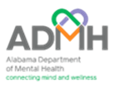 16
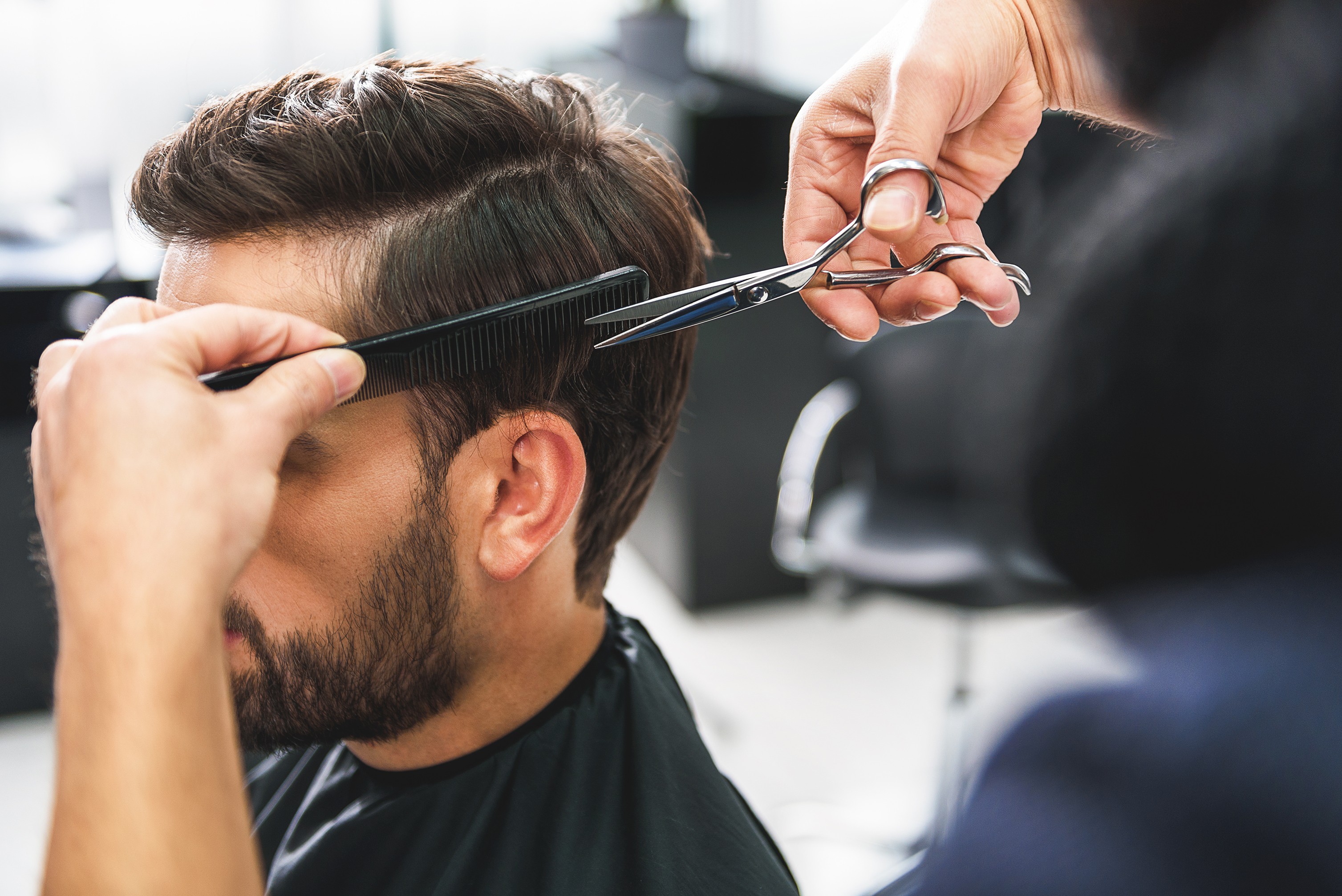 Recovery?
“I want to work.  Working is what people do.  Recovery means mental illness is not the center of my world.”
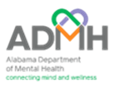 17
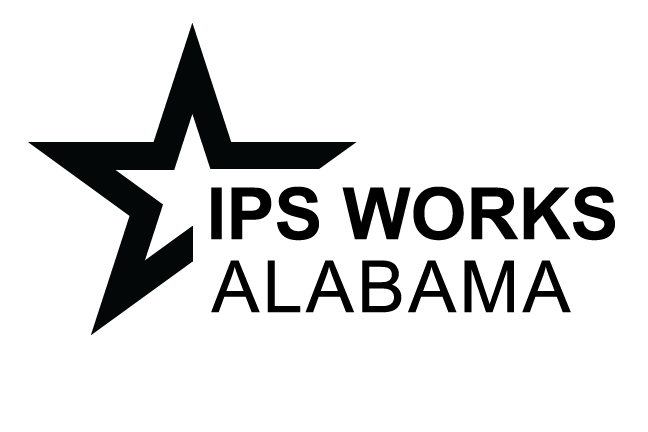 Individual Placement and Support 
 Supported Employment
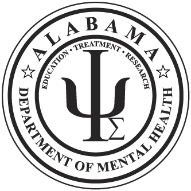 What distinguishes IPS Supported Employment?
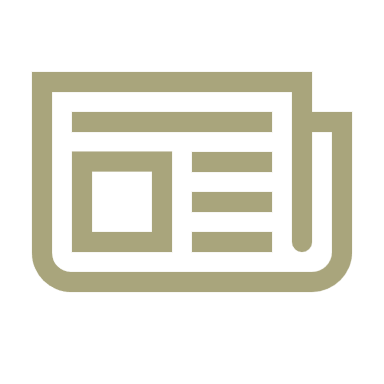 Evidence based Practice
28 Random Controlled Trials
Established community of practice – International Learning Community
Research show individuals with a Serious Mental Illness diagnosis are more likely to obtain employment and retain employment when working with an IPS team.
More Evidence in favor of IPS
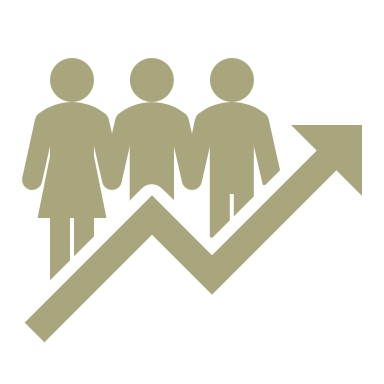 [S]tudies show IPS participants gained employment faster, maintained employment four times longer during follow-up, earned three times the amount from employment, and were three times as likely to work 20 hours or more per week (https://ipsworks.org/index.php/evidence-for-ips/).
The IPS Supported Employment Learning Community
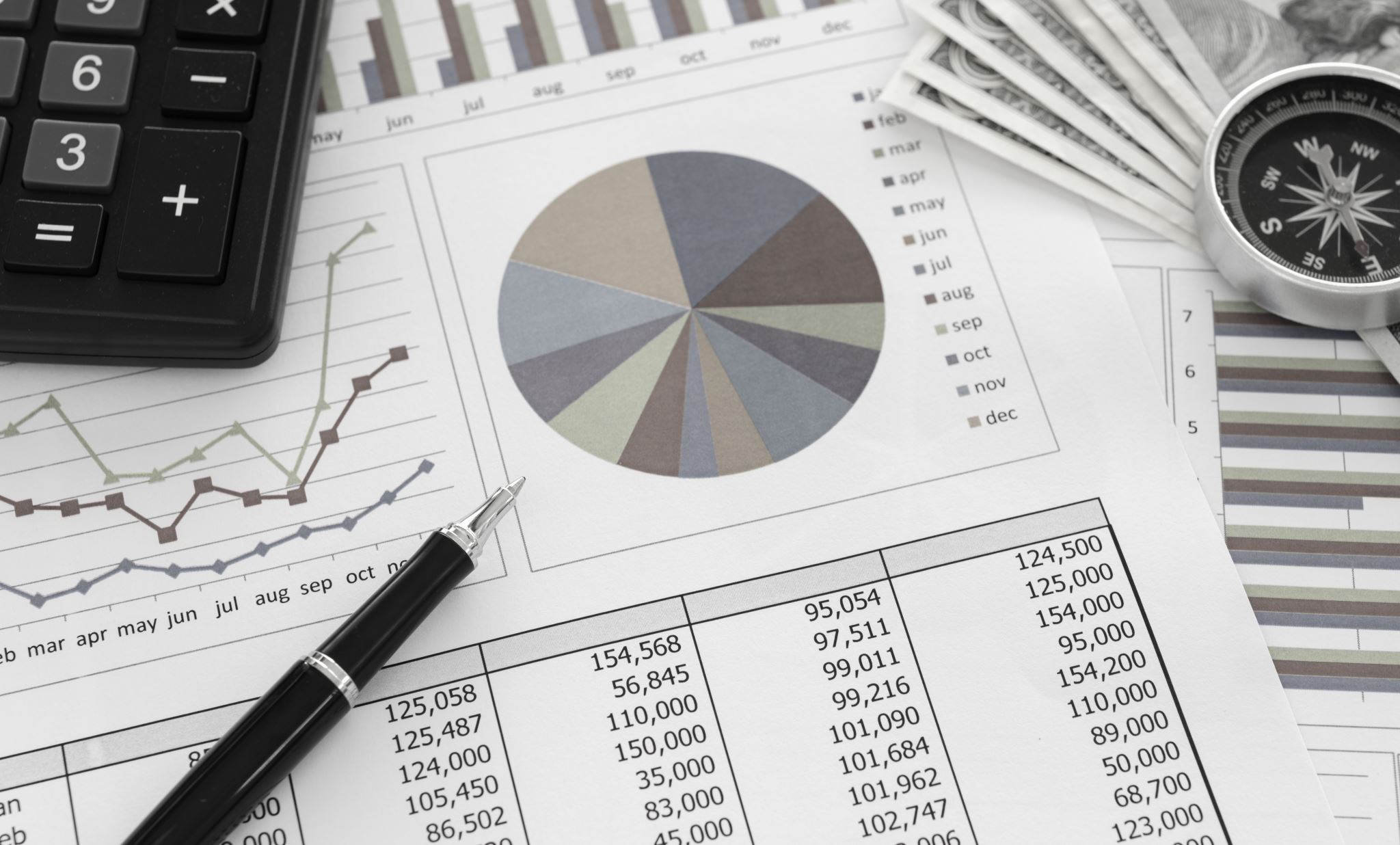 Facts & Figures
26 US States
4 Counties/Jurisdictions
7 Countries
18.665 served in the US Learning Community states
339 US programs reporting this quarter in the IPS Learning Community
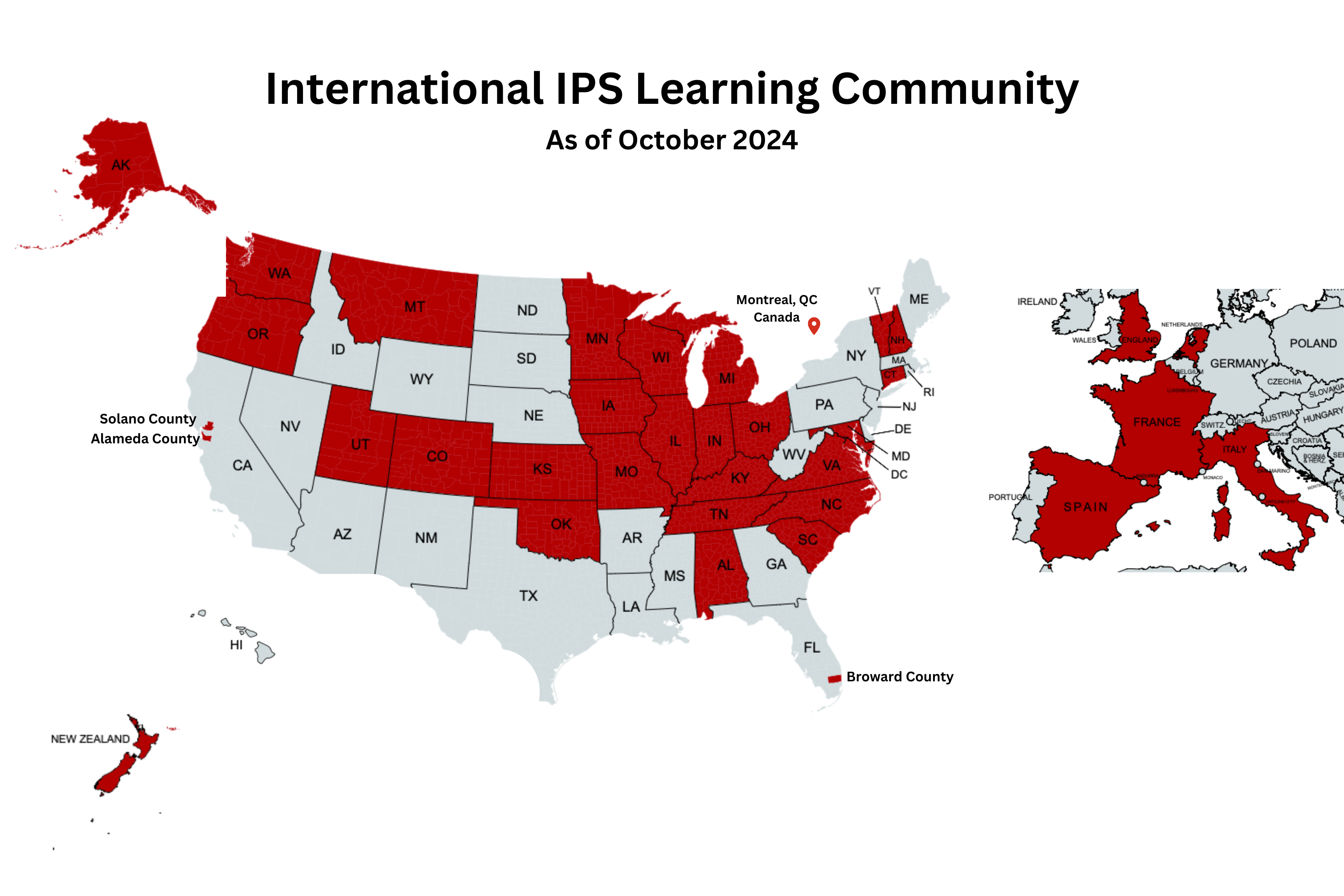 International Learning Community
IPS
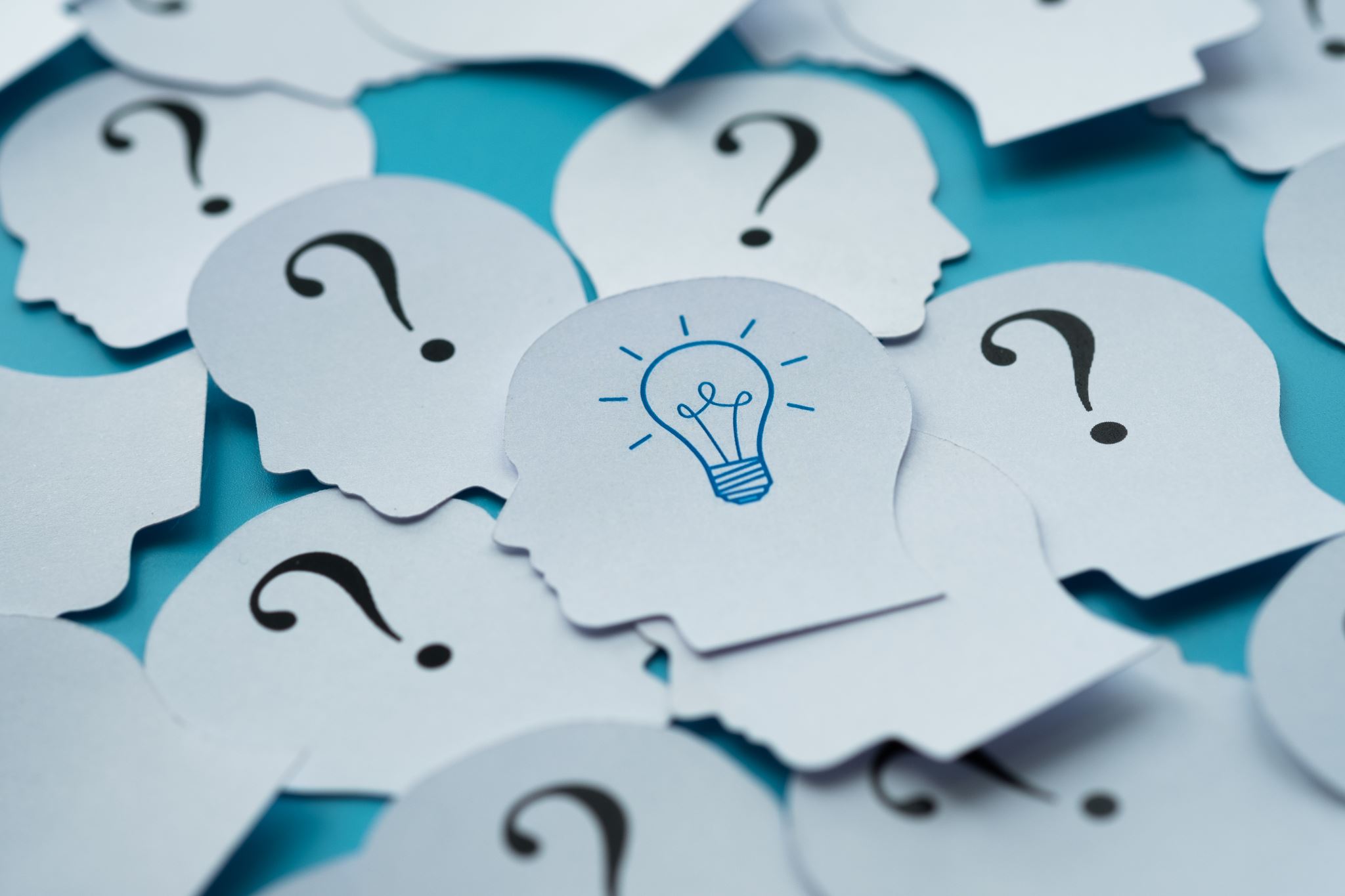 What are some of the myths that surround the idea of working?
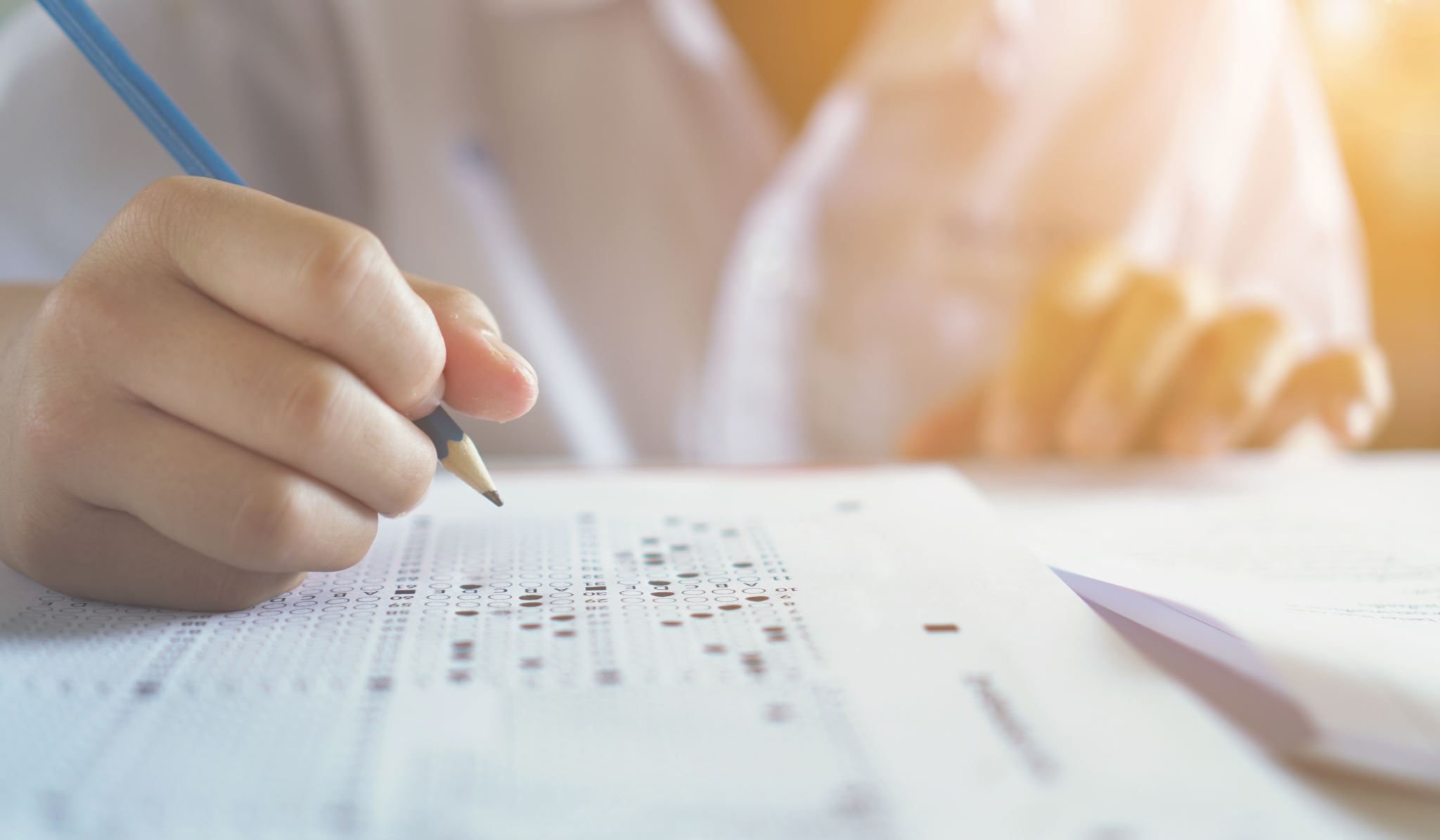 MYTH OR FACT?I must be symptom free before I consider employment.
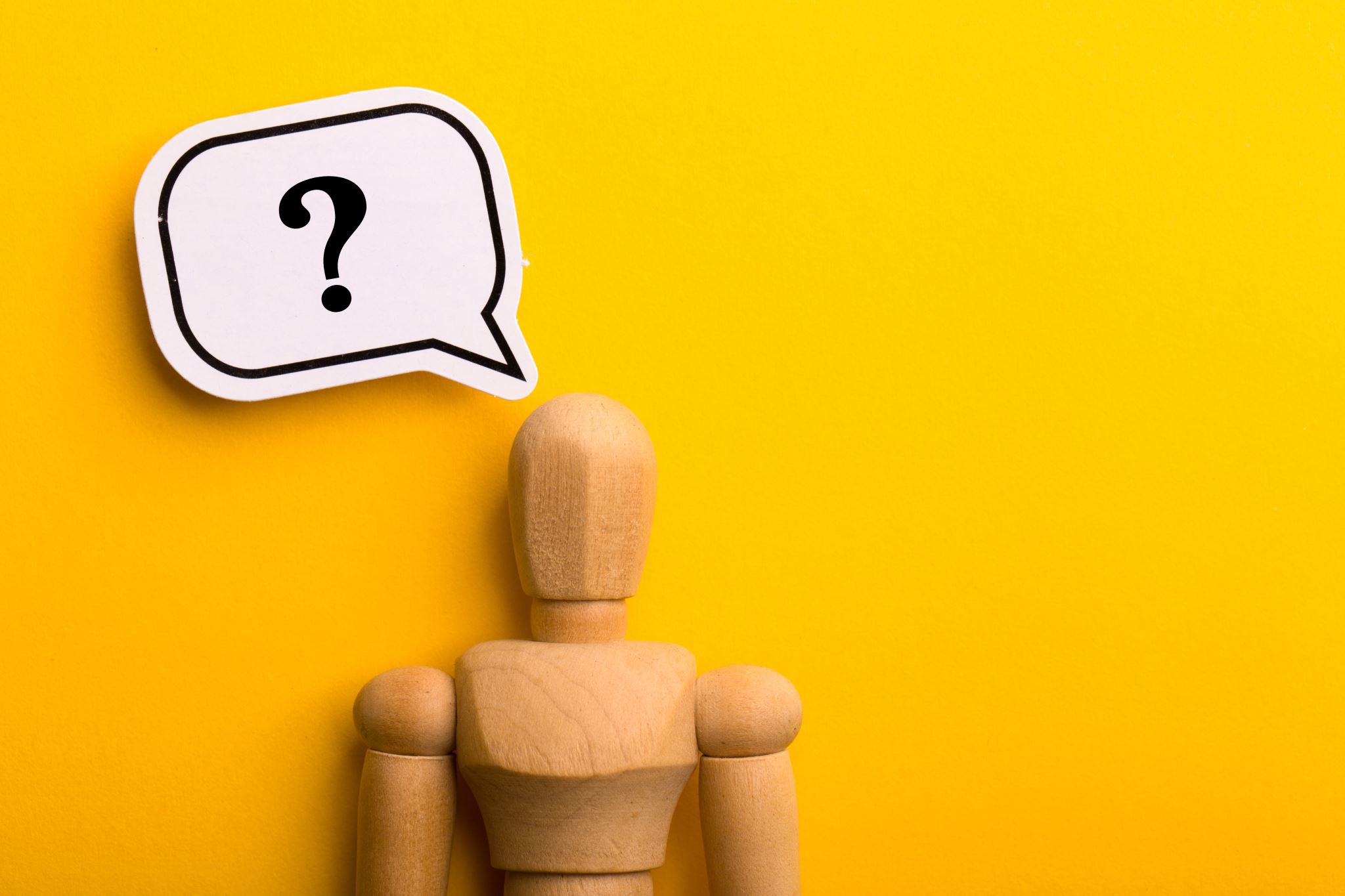 MYTH!
IPS PRACTICES ZERO EXCLUSION
 CLIENTS ARE NOT EXCLUDED FROM THE PROGRAM ON THE BASIS OF READINESS, SYMPTOMS, SUBSTANCE USE HISTORY, OR ANY OTHER BARRIER.
I will lose my benefits If I work
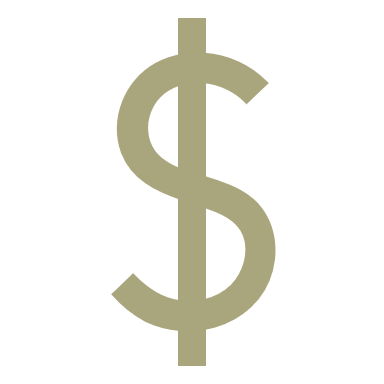 I WILL lose my benefits if I work
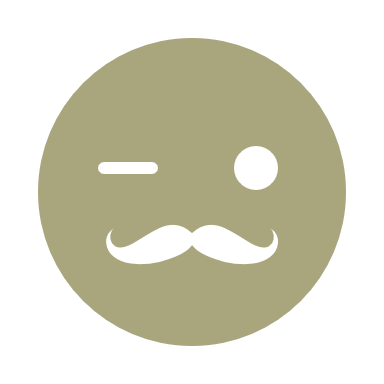 MYTH!
Certified Benefits Specialists help individuals obtain personalized, understandable, and accurate information about their Social Security, Medicaid, and other government entitlements.
The IPS Team includes a certified benefits Specialist
MYTH OR FACT
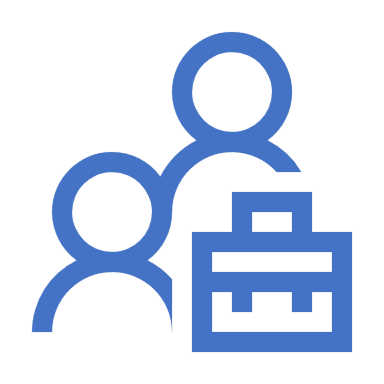 IPS JOB SEEKERS HAVE TO COMPLETE READINESS OR SKILLS PROGRAMS BEFORE THE JOB SEARCH BEGINS
Myth
IPS programs use a rapid job search approach to help job seekers begin their employment journey quickly.
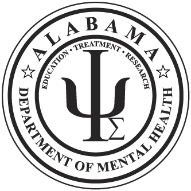 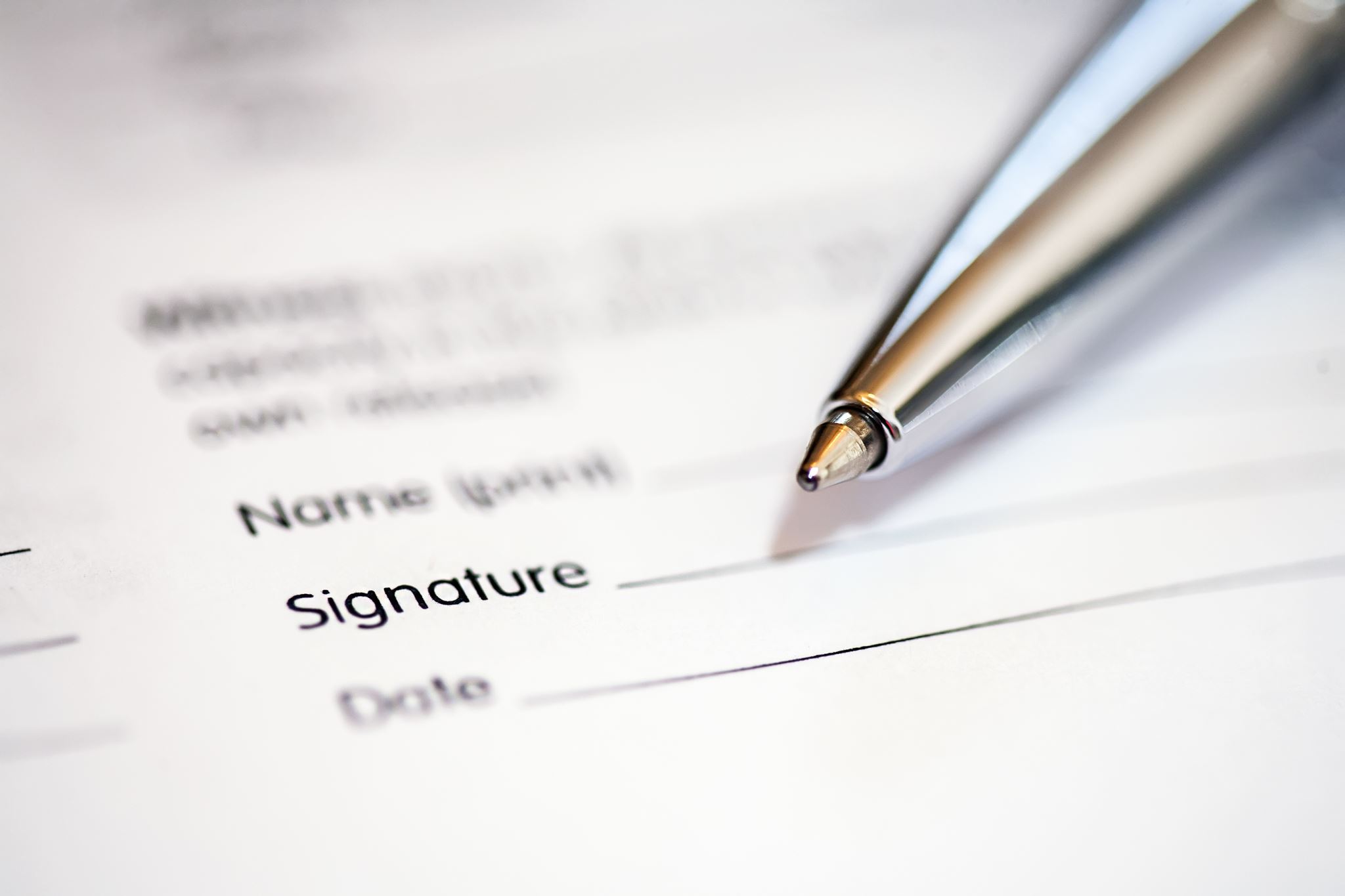 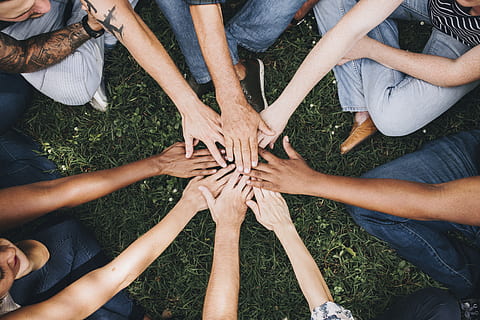 Myth or Fact?
IPS DOES NOT CONSIDER THE  CONSUMER’S PREFERENCE WHEN JOB DEVELOPING.
MYTH
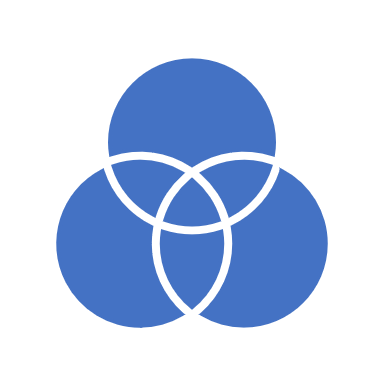 THE FACT IS: SERVICES ARE BASED ON EACH PERSON’S PREFERENCES AND CHOICES RATHER THAN THE PROVIDER’S JUDGEMENT.
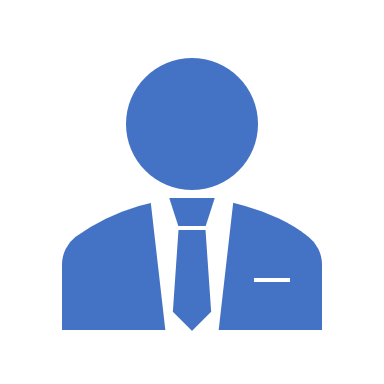 EMPLOYMENT SPECIALISTS HONOR JOB SEEKER’S EMPLOYMENT PREFERENCES WHEN JOB DEVELOPING
MYTH OR FACT?
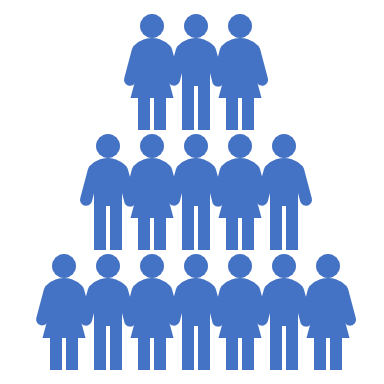 EMPLOMENT SPECIALISTS DEVELOP RELATIONSHIPS WITH EMPLOYERS IN THE COMMUNITY.  THEY ARE ABLE TO LEARN ABOUT BUSINESS NEEDS AND HIRING PREFERENCES, SO THEY CAN QUICKLY PLACE A JOB SEEKER IN A WORK SETTING OF HIS OR HER PREFERENCE.
TRUE!
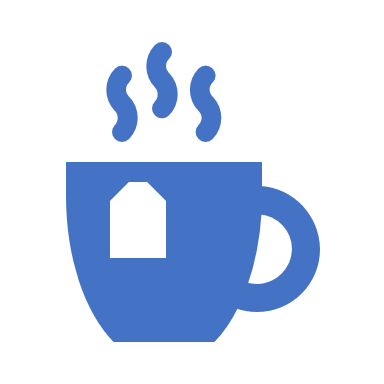 IPS Employment Specialists build employer relationships using the “Three Cups of Tea” method.  Over time they maintain the relationships with hiring sources within the community by visiting on a regular basis.  This employer development philosophy is unique to the IPS model.
IPS Team of Myth busters
Myth Buster Success StorIES
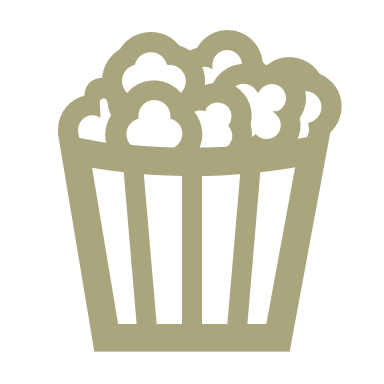 Respect Initiative Speakers
AN IPS Mythbuster
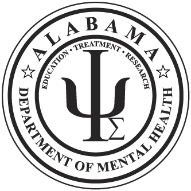 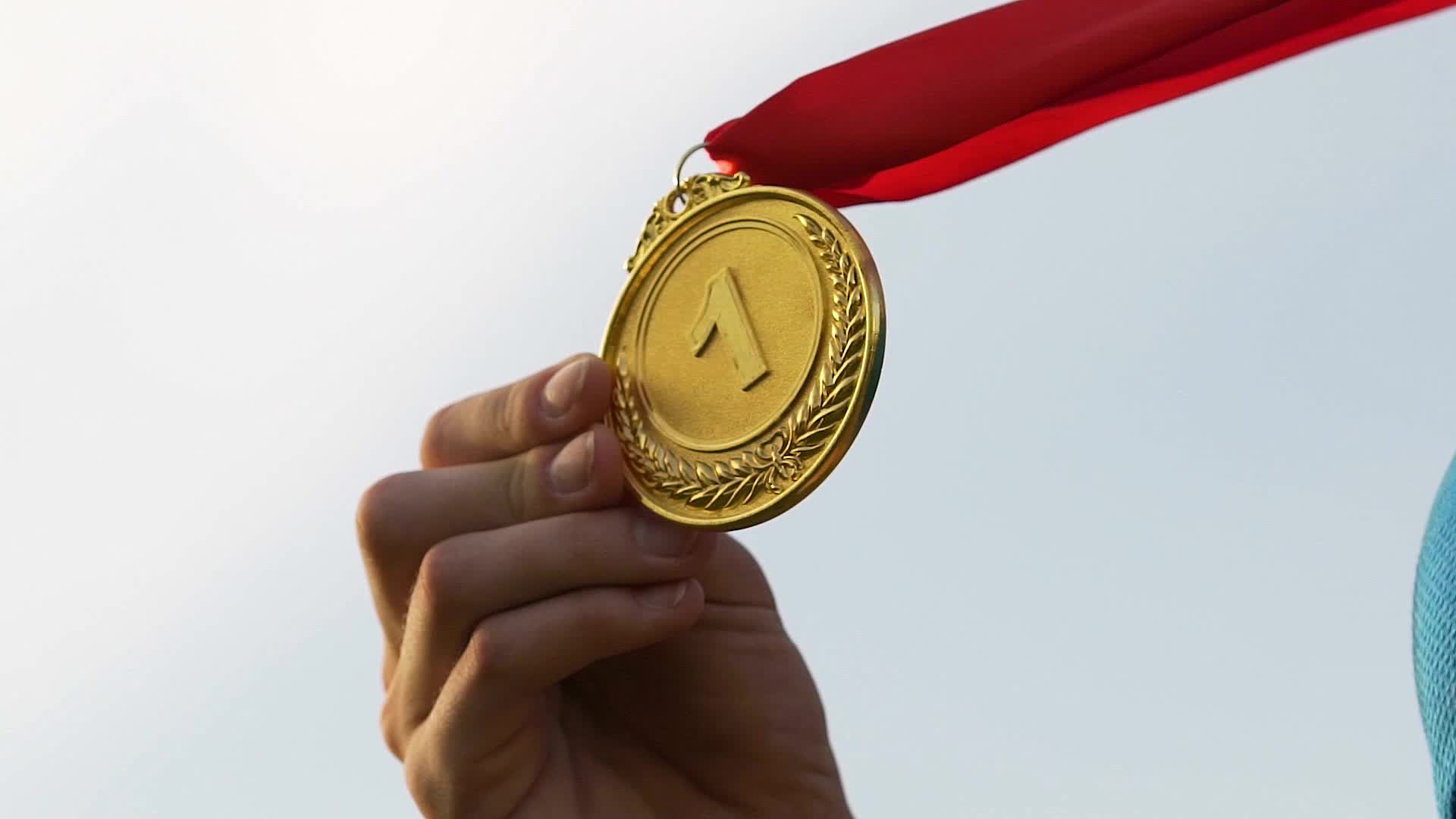 Yes you can work
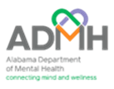 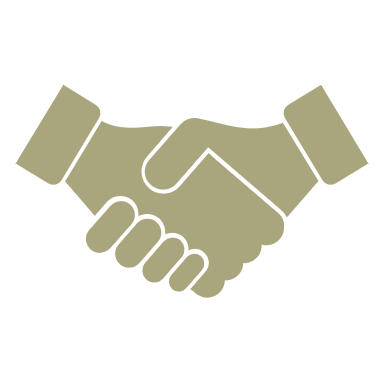 Eight practice principles of IPS supported employment
Eight Principles of IPS Supported Employment
Rapid job search is encouraged 

Employment specialists build employer relationships

Follow-along supports are continuous 

Consumer preferences are important
Eligibility is based on consumer choice 

Competitive employment is the goal

Supported employment is integrated with treatment 

Personalized benefits planning is provided
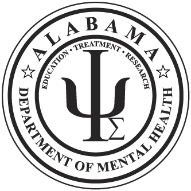 41
[Speaker Notes: REVIEW  the 8 PRINCIPLES of IPS

-Open to anyone who wants to work   (MOTIVATION- is the greatest prediction to work)  

	EVERYONE can work with the right supports

	Find a CHANGE the CULTURE , Not necessarily natural in mental health


-Focus on Competitive Emp-   Wage is the same;         NO TIME LIMITS imposed on the program 

-Integrated TEAM Members-  Treatment teams might include nurses, therapists, psychiatrists.  
	(VR Counselors may also participate) 

-Benefits Planning-  impt to address the fear of losing benefits and how to utilize work incentives to full 	advantage; requires specialty training 

-Rapid search-  TRIAL WORK are not required   (TO BE CLEAR:  this is NOT rapid job placement), 
job contacts within with in 30 days.  

VR counselors are involved early in the process and regularly-will have more knowledge of incoming referrals 

Job Development-  IMPORTANT TO Know AND Understand the specific  Business Needs of potential 	Employers.    

	Emp. Specialist- Required to make and track contacts  (3 teas) 


Long Term Supports-  Range from encouragement, asking for accommodations, learning bus route, interpersonal skill, building natural supports-   with a goal to work as independently as possible 

Client Preferences considered:  this will ensure higher chance of job retention 

It is an evidence-based practice. 
Practitioners focus on each person’s strengths. This is a strengths-based perspective.  
Work promotes recovery and wellness. 
Practitioners work in collaboration with state vocational rehabilitation counselors. 
IPS uses a multidisciplinary team approach. Integration is a key component of IPS.  
Services are individualized and long lasting. 
The IPS approach changes the way mental health services are delivered. 










Swanson, S. J., & Becker, D. R. (2013). IPS supported employment: a practical guide. Lebanon, NH: Dartmouth Psychiatric Research Center.
 
Bond, G. R. (1998). Principles of the Individual Placement and Support model:  Empirical support. Psychiatric Rehabilitation Journal, 22(1), 11-23.
 
Drake, R. E., Bond, G. R., & Becker, D. R. (2012). Individual Placement and Support: An evidence-based approach to supported employment. New York: Oxford University Press.]
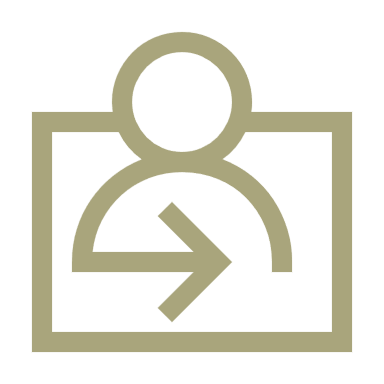 Clinical Services can support the Employment Journey
How often do therapists ask about your desire to work?
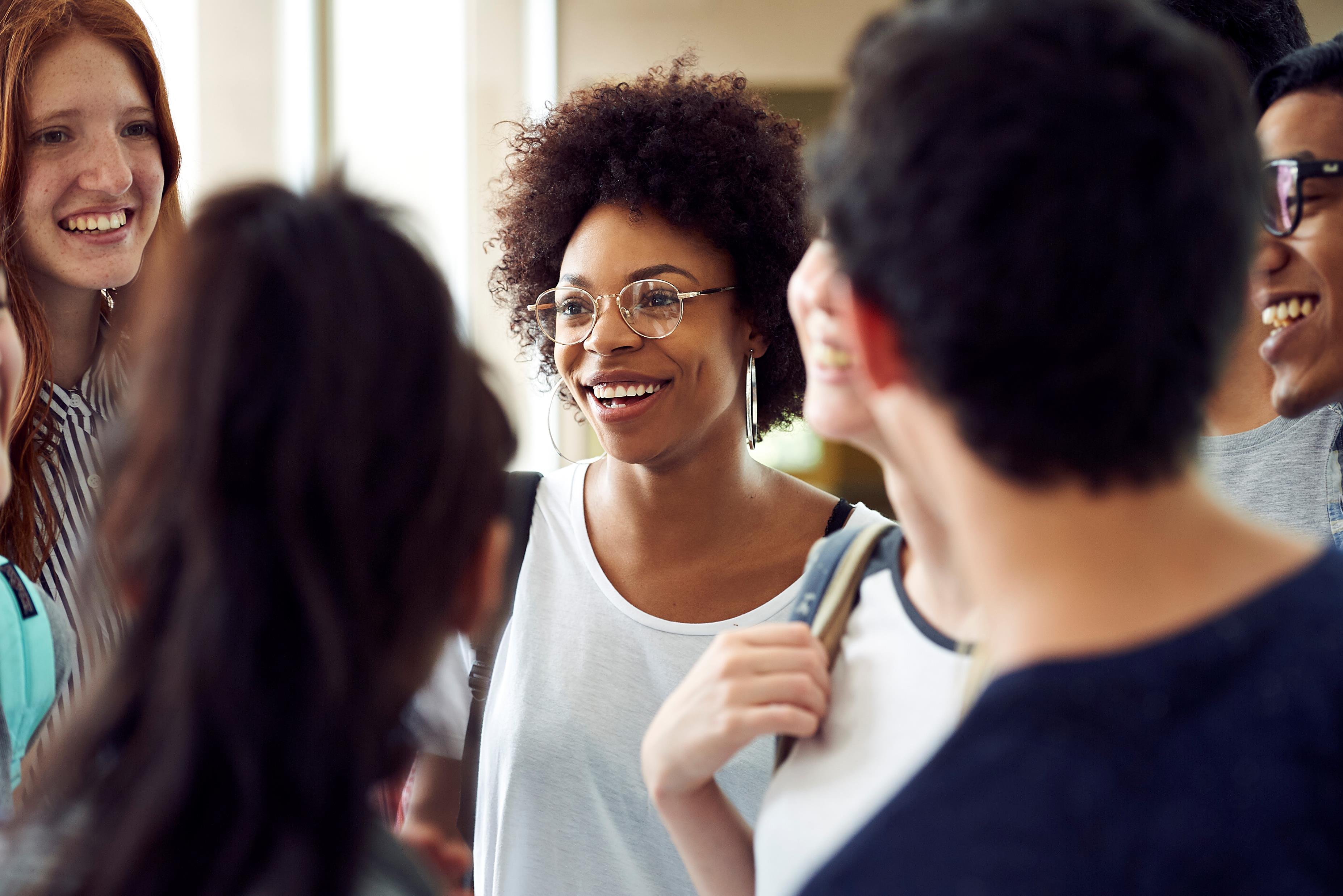 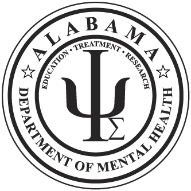 What would be your dream job?
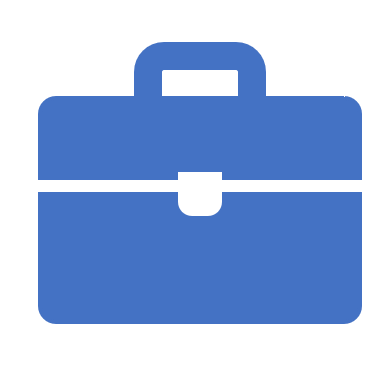 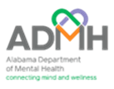 IPS Programs in Alabama
The importance of partnership adMH * adrs
IPS SUPPORTED EMPLOYMENT PARTNERS WITH THE ALABAMA DEPARTMENT OF REHABILITATION SERVICES.
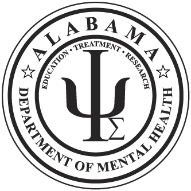 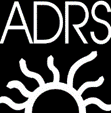 Alabama Department of Mental Health 
Denise Bern, IPS Trainer/Coordinator
Phone: (334) 353-0006
Email: Denise.bern@mh.alabama.gov

Jessica Hales, Coordinator for Adult MI Services
Phone: (334) 242-3229
Email: Jessica.hales@mh.Alabama.gov

https://mh.alabama.gov/individual-placement-and-support/
Contact Information
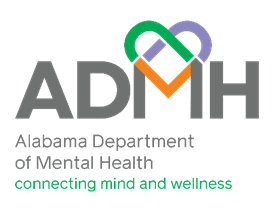 47